PROJETO – CGCIN
VISÃO GERAL DO PROJETO
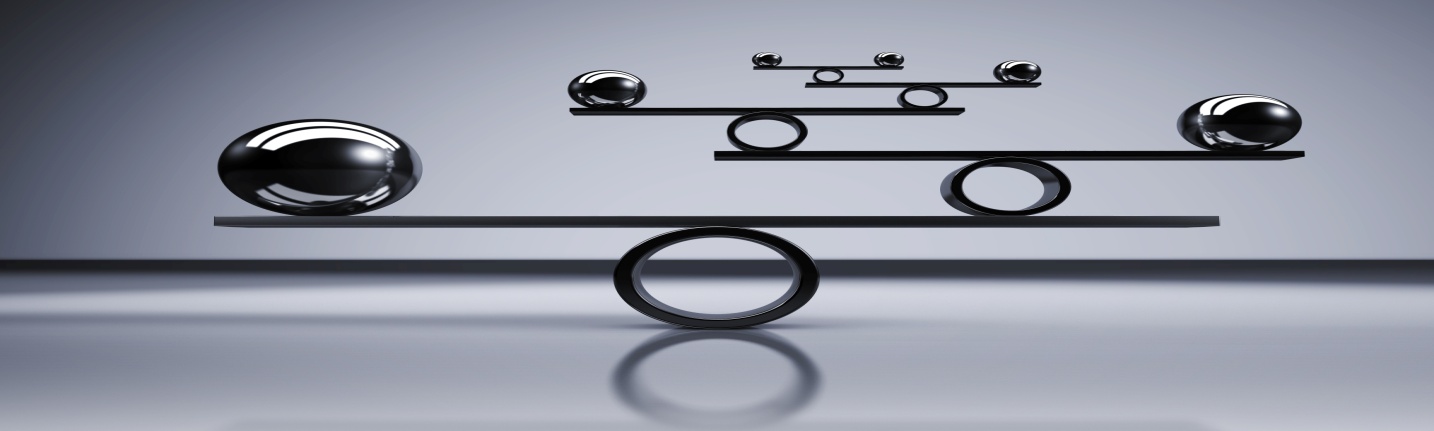 REDMINE - SISTEMA DE PLANEJAMENTO E MONITORAMENTO - DINTEG
1ª FASE – PROJETO COGER
2ª FASE – PROJETO COGER
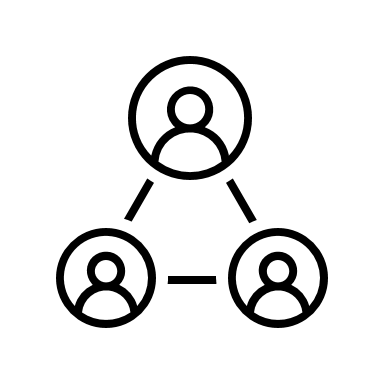 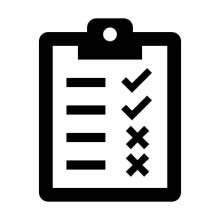 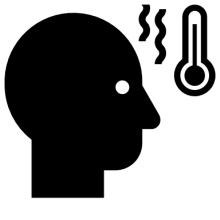 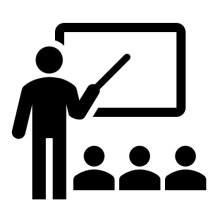 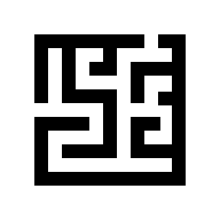 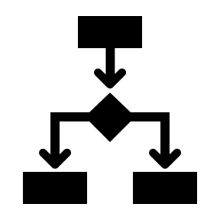 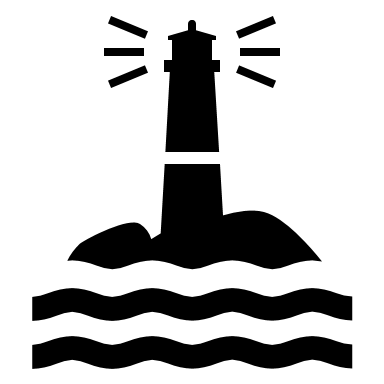 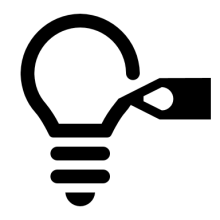 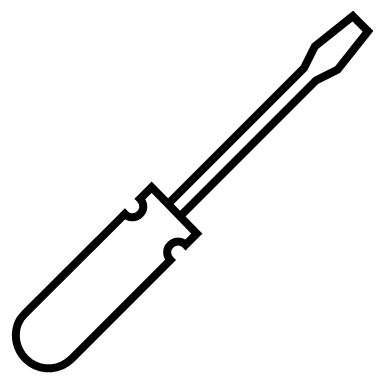 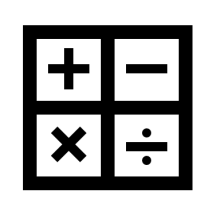 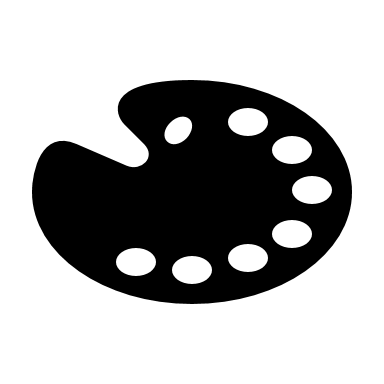 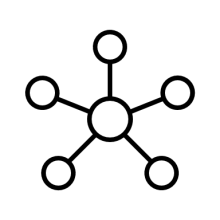 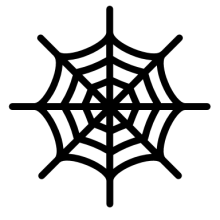 CGCIN/DINTEG
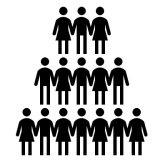 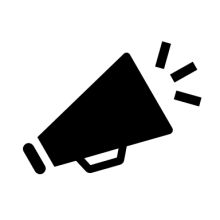 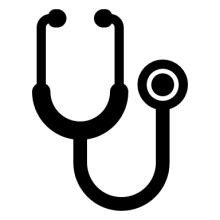 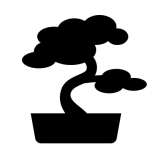 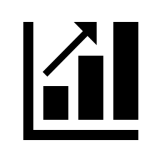 COGER
CDOC
CINT
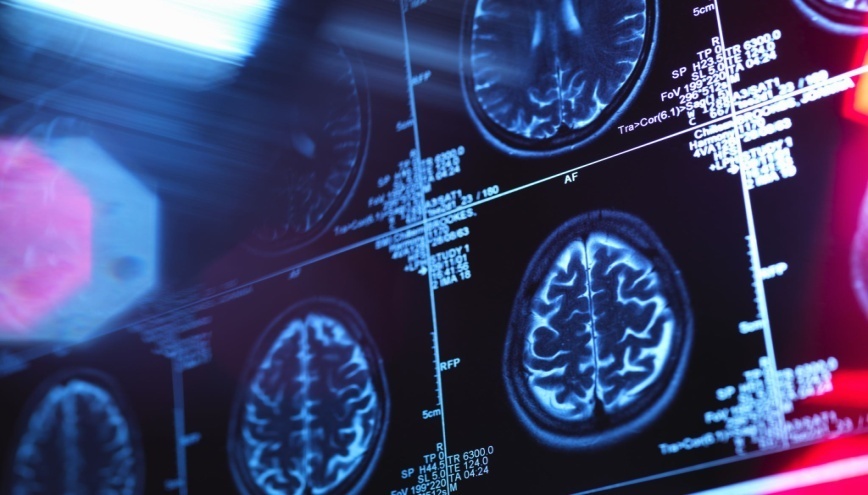 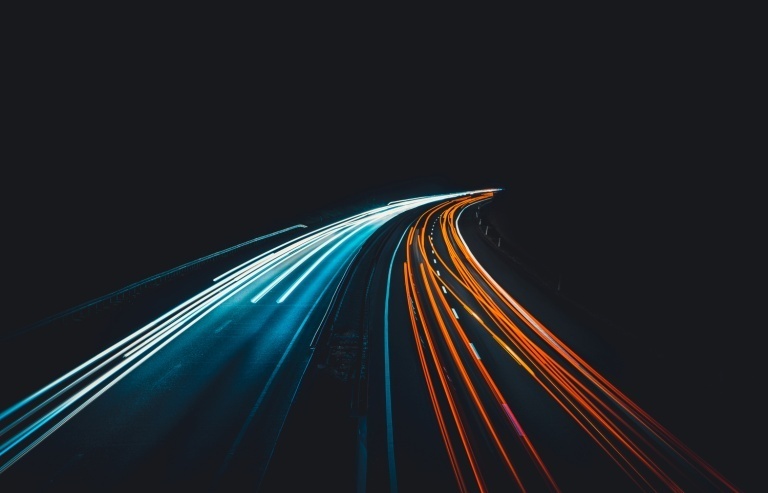 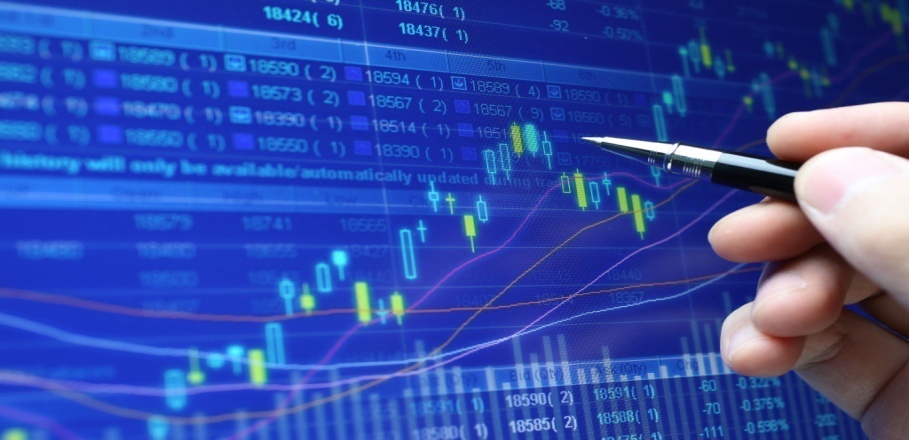 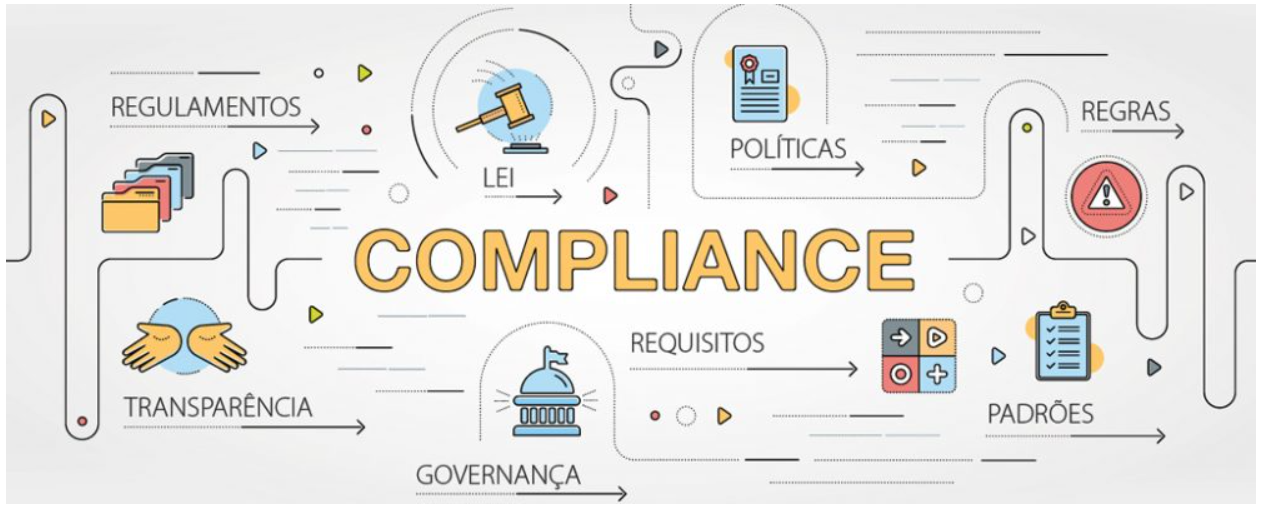 SECRETARIAS / SEMS / DEPARTAMENTOS / PROJETOS
CINT
CDOC
COGER
CGCIN/DINTEG